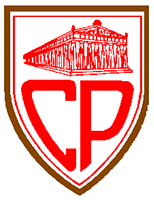 Colegio Partenón, S.C.
Ciclo Escolar 2017 – 2018

Agosto 2017 – Junio 2018
Embarazo y aborto en adolescentes
Se integraron 5 equipos interdisciplinarios para realizar el proyecto sobre el embarazo y aborto en adolescentes, con sus respectivas presentaciones.
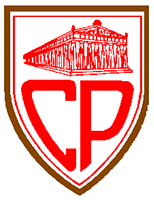 Colegio Partenón, S.C.
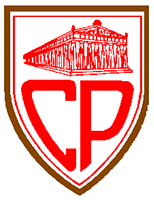 Colegio Partenón, S.C.
Proyecto: prevención del  embarazo y el aborto adolecente
Coordinador: Virginia Torres M. 
Representante: Norberto Estrada M. 
Objetivo: Contribuir a que los alumnos eviten el embarazo y el aborto como “solución” del primero 
Programa:
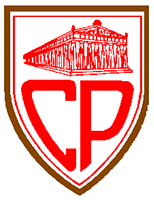 Colegio Partenón, S.C.
Índice de apartados del Portafolio
Aborto aspectos históricos y Embarazo en adolescentes
Embarazo adolescente
Embarazo precoz y aborto
El aborto y sus alcances legales
Aborto Estadísticas
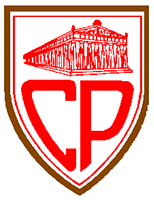 Colegio Partenón, S.C.
Conclusiones Generales
Los jóvenes desconocen el peligro que representa un embarazo precoz.
La falta de conocimientos no les permite visualizar las consecuencias como puede ser que el tercer aborto puede llevar a la esterilidad o la muerte.
Los jóvenes se acercan  a la relación de pareja por carencias afectivas en el hogar.
Las estadísticas nos dicen que los embarazos precoces comienzan desde los 11 años de edad (escolaridad primaria)
No toman en cuenta las consecuencias legales que implican en ciertos casos el aborto.
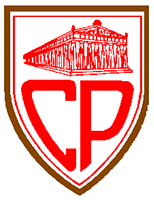 Colegio Partenón, S.C.
Evidencias fotográficas
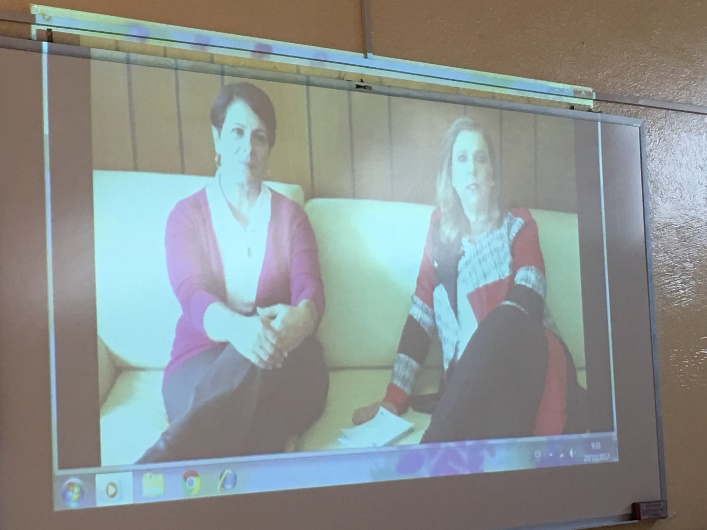 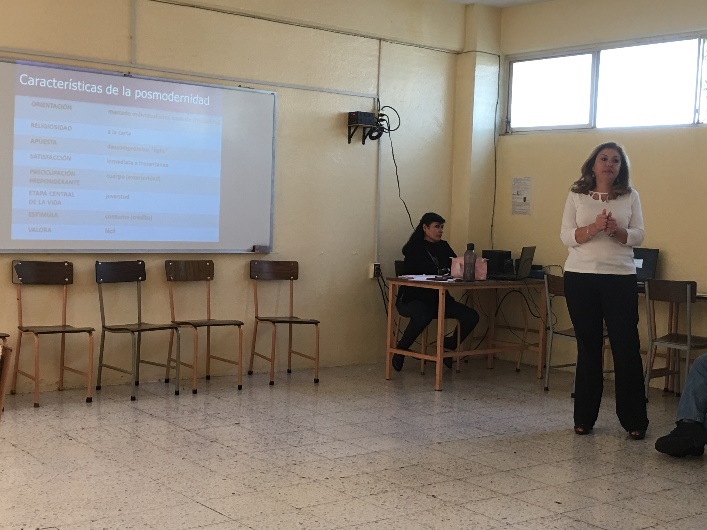 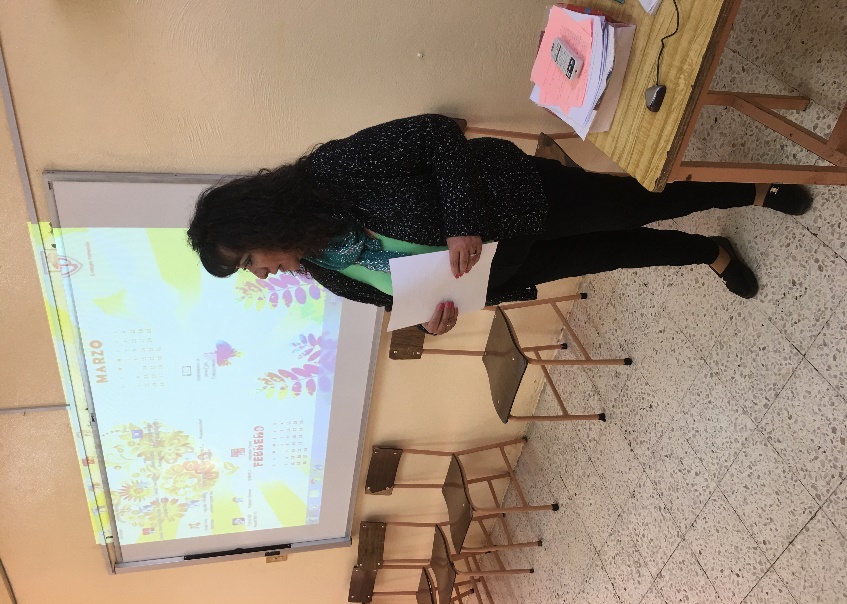 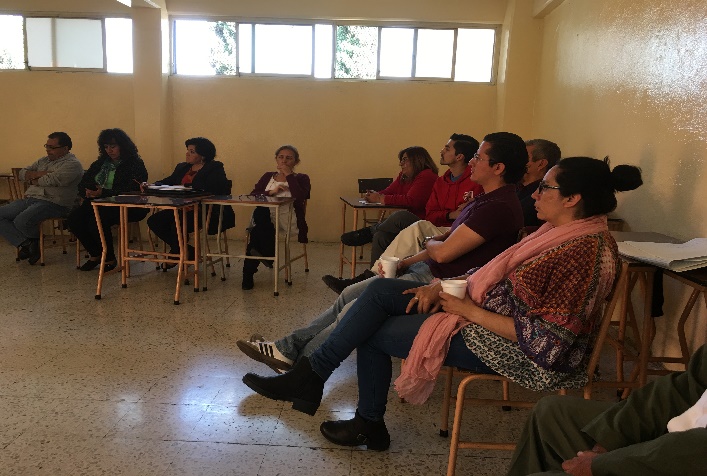 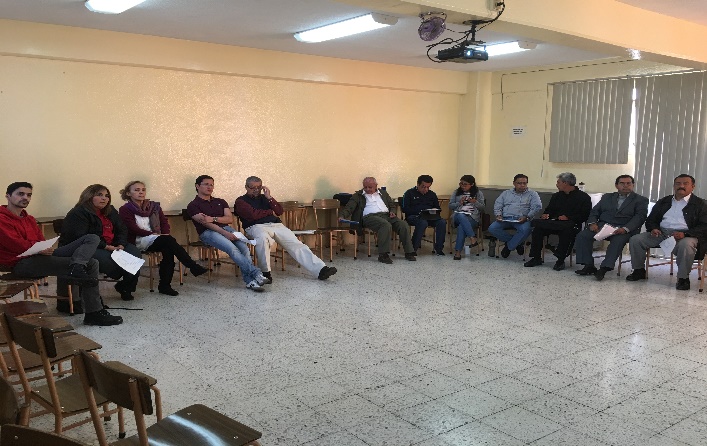 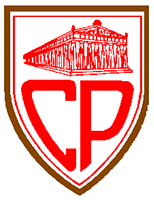 Colegio Partenón, S.C.
Evidencias fotográficas
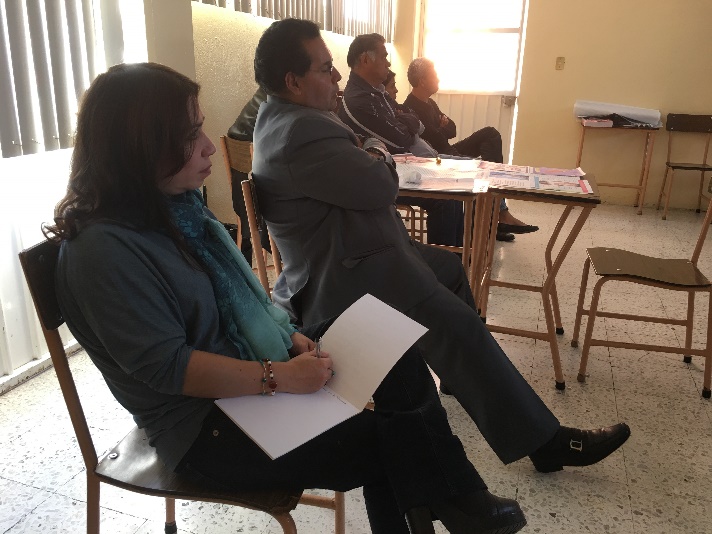 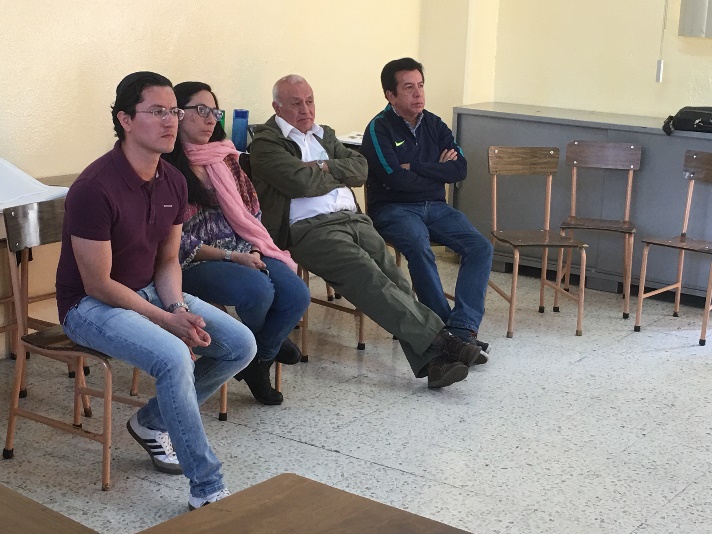 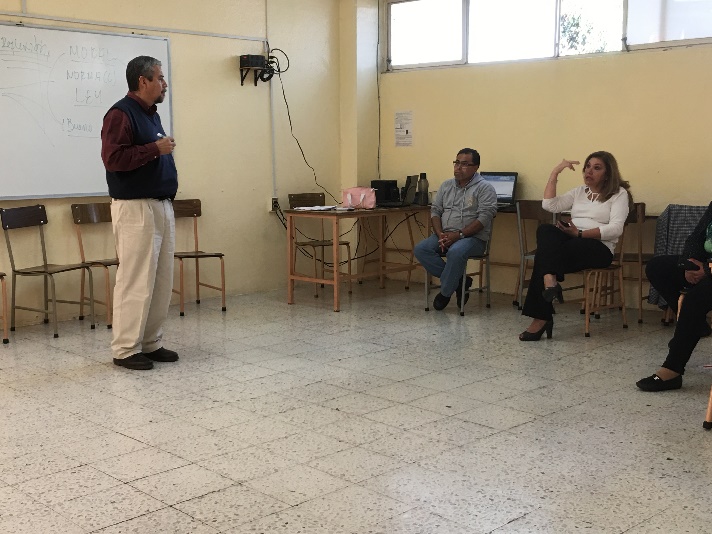 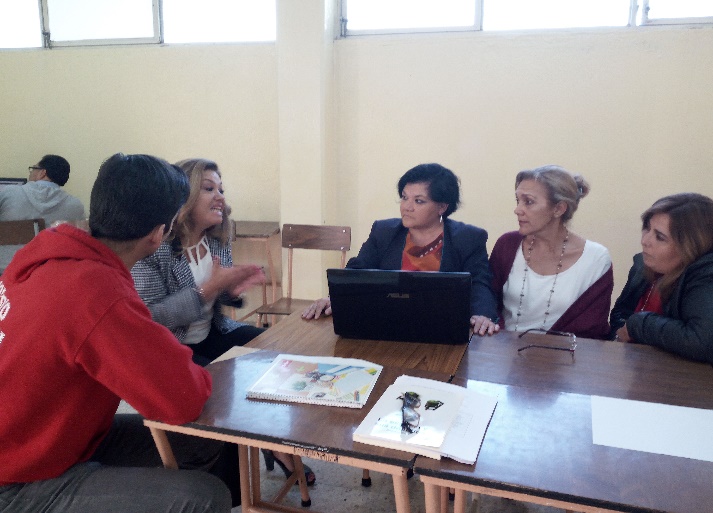 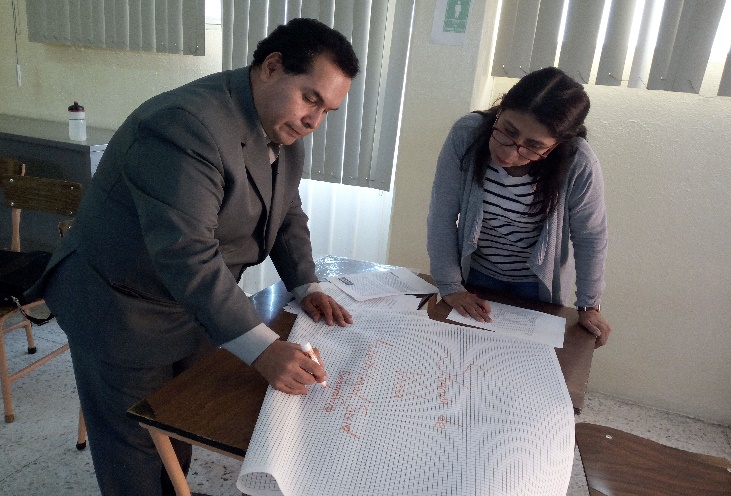 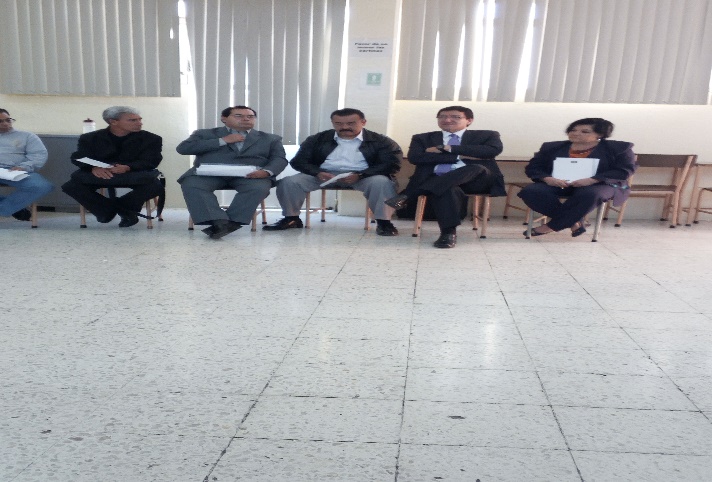 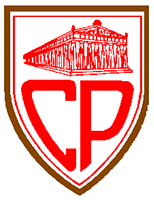 Colegio Partenón, S.C.
Evidencias fotográficas
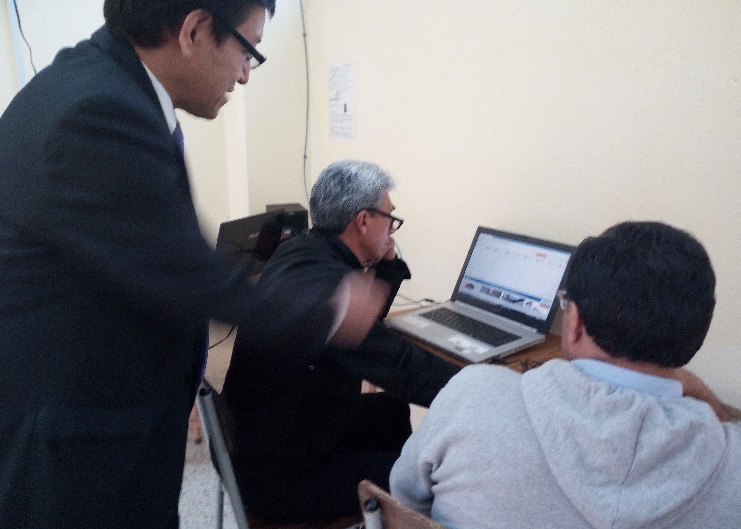 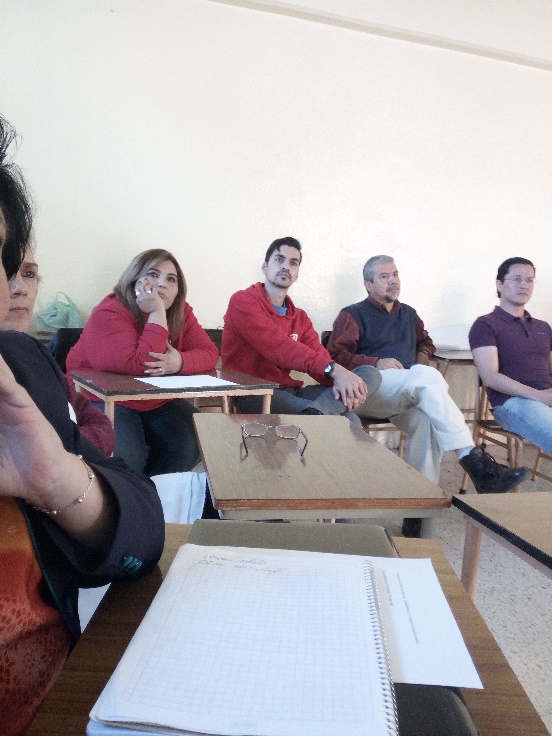 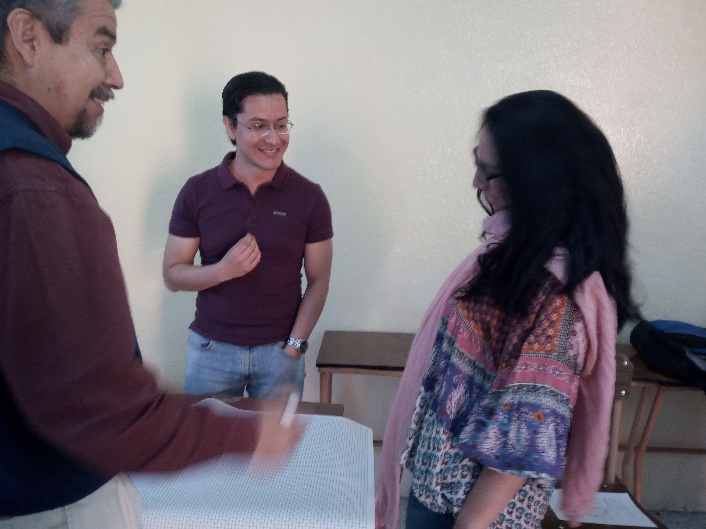 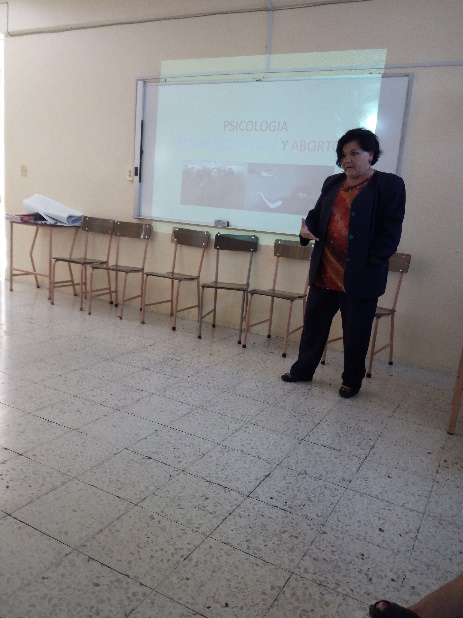 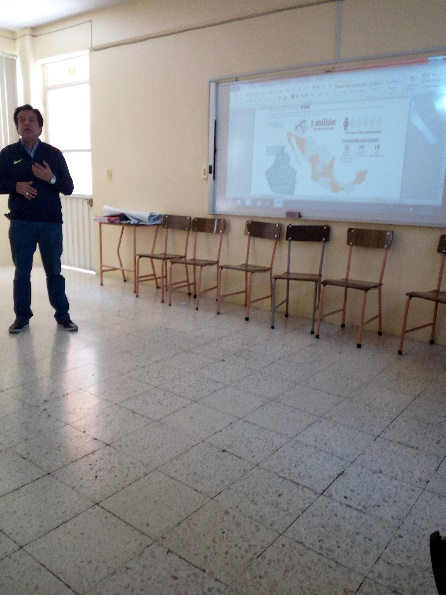 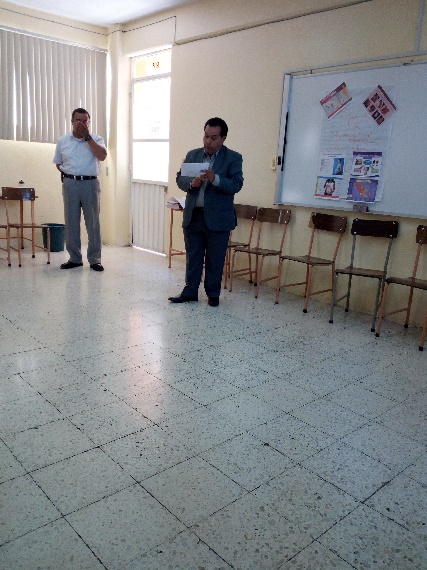